住吉公園　P-PFI型施設整備　事業概要
【主な事業概要】　
　■汐掛道の北側に飲食店（公募対象公園施設）を整備
　・カフェ 　 １店舗  （和菓子をコンセプトとした飲食店）
　・レストラン15店舗  （1店舗5坪程度のテナントが集結した飲食店舗群）
　　　　
　■自由に利用できるコミュニティー広場（特定公園施設）を整備
　・可動式のテーブルやイスセットが設置された広場

 ■地域との連携
　・地域で活動する団体等が情報交換できる仕組みの構築や場の提供
【事業者】
　RETOWN・E-DESIGN 共同事業体
　・株式会社 RETOWN（代表）
　・株式会社 E-DESIGN

【施設開業】
　令和６年６月（予定）
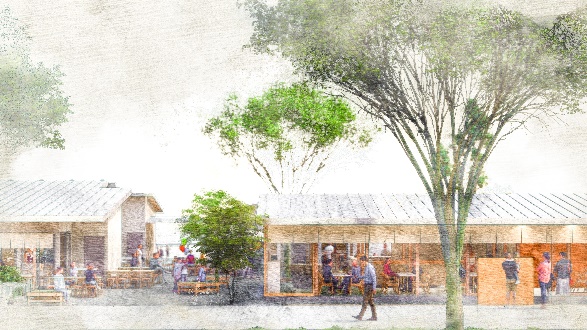 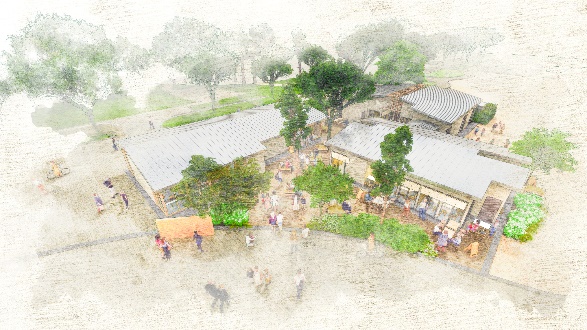 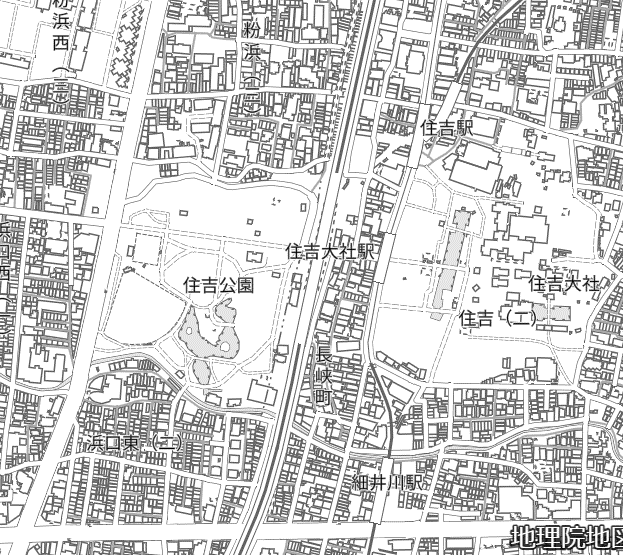 施設設置位置
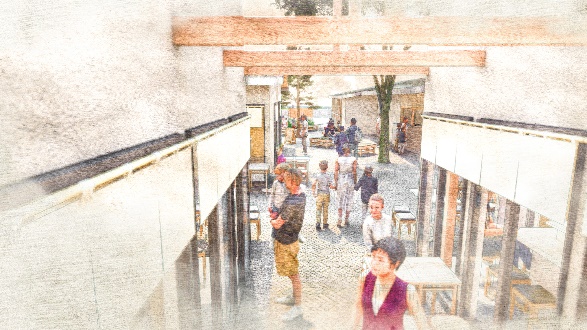 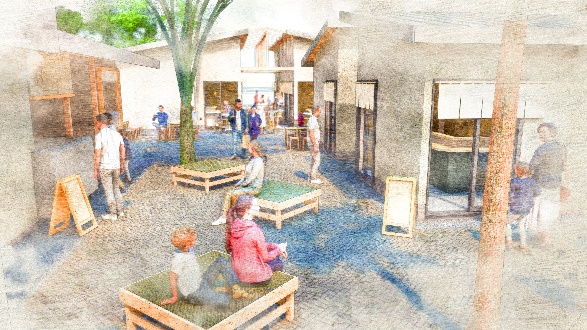 住吉大社駅
住吉大社
住吉公園
※パースはイメージであり、変更となる可能性がございます
※飲食店の詳細については、開業前に改めてお知らせします。
地理院地図をもとに
大阪府が作成
住吉公園位置図
住吉公園